PILLARS OF EXEMPLARY PATIENT SERVICE
DEMONSTRATING EMPATHY, COMPASSIONATE CARE AND A GENUINE WILLINGNESS TO HELP
ACTIVE LISTENING
TRANSPARENCY AND OPENNESS IN COMMUNICATION
ACCURATE HONEST INFORMATION PROVIDED AT ALL TIMES, PARAPHRASING AND CLARIFICATION OF INFORMATION
BUILDING RAPPORT THROUGH SMALL TALK AND FINDING COMMON GROUND
PROVIDING REASSURANCE AT ALL TIMES
BEING RESPONSIVE AND OPEN TO PATIENT FEEDBACK, IMPLEMENTING CHANGES CONSISTENTLY AND EFFECTIVELY
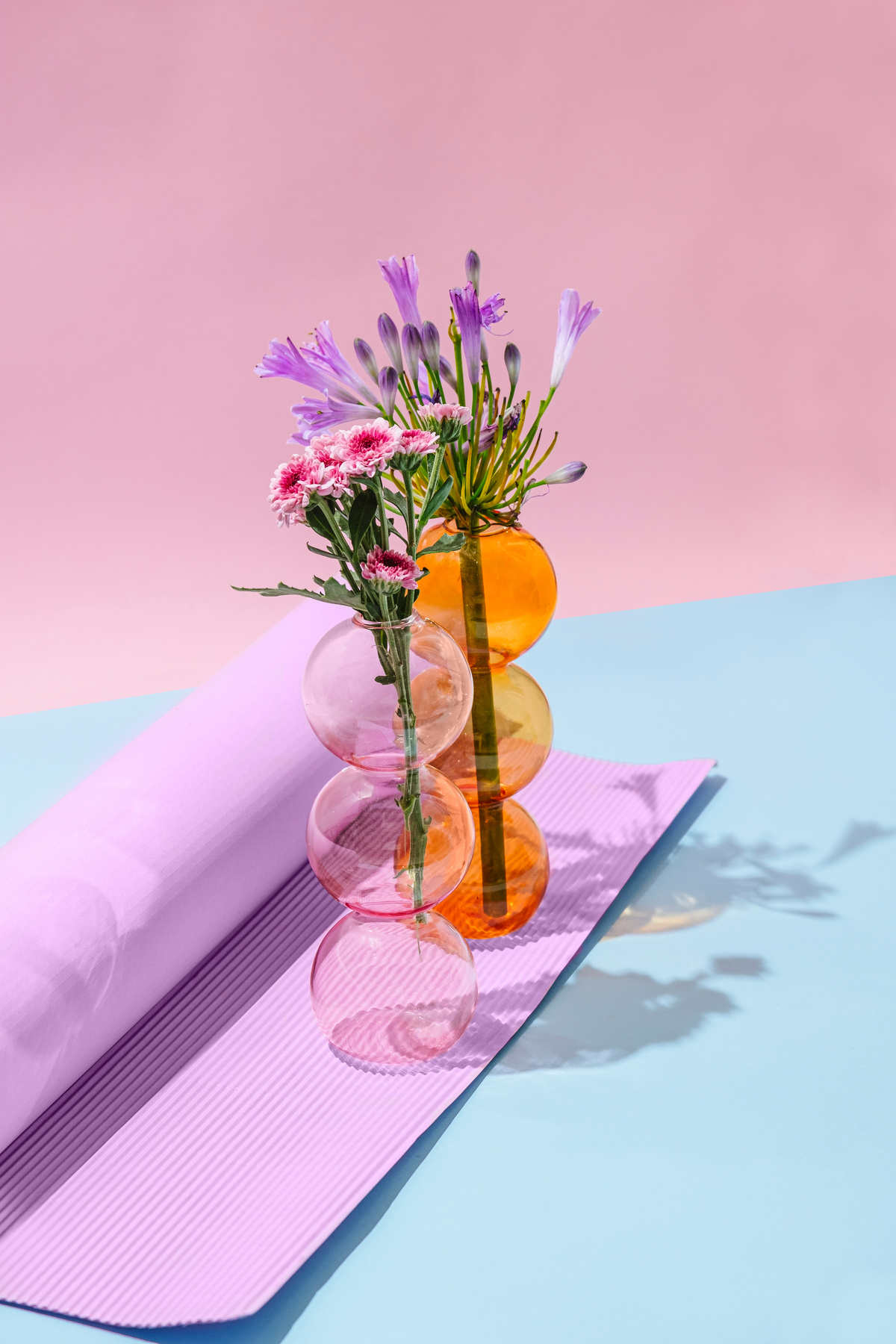 AUTHENTIC YET ASSERTIVE COMMUNICATION
RESPECTFUL TREATMENT OF PATIENTS, AS HUMANS NOT NUMBERS, WITH NO JUDGEMENTS, ASSUMPTIONS, OR IMPOSITION OF OPINIONS OR LABELS
CONSISTENT MAINTENANCE OF SERVICE STANDARDS, STRIVING TO IMPROVE AND SUSTAIN THEM